Hillside/South Anchorage/Turnagain Arm/Girdwood Project Coordination Meeting
December 22, 2021 
5:30 to 7:30 PM
Overview
Host opening statements
Housekeeping: (timetable, virtual/physical parking lot) 
Intended Results of Meeting: 
Identify organizational interfaces to enable better communication
Who, what, how and when: Potential funding sources, planning processes, and priority project needs, 
Present the composite list of higher priority projects identified through community engagement   
Identify actions needed to help progress the projects to their next stage or to completion
Start: 5:30-5:35 (5 Minutes)
Participants: Role call around the table and online
District 28 constituent delegates
Office of Congressman Young 
Office of the Governor
Muni: Office of the Mayor
Muni: Assembly Members
AMATS
DOT
State Legislators
Start: 5:35-5:45 (10 Minutes)
Project Realization: Funding sources/planning processes
Discussion of:
Federal Funding: 
Kevin Swanson - Overview by Congressman Young’s office
Miles Baker – Infrastructure Investment Coordinator, Office of the Governor
State and Muni Overview 
Larry Baker - Senior Policy Advisor, Office of the Mayor: Muni budget
Craig Lyons MOA: Transportation Planning Manager / MPO Coordinator
Anchorage Metropolitan Area Transportation Solutions (AMATS): From identified local need to AMATS to STIP
James Marks AKDOT: Director of Program Development and Statewide Planning
Discussion of The Alaska Statewide Transportation Improvement Program (STIP)
Start 5:45-6:30 (45 Minutes)
Projects Status List and Path Forward
Matthew Harvey - Chief of Staff to Rep. Kaufman 





CAPSIS – the Capital Project Submission and Information System operated by the Legislative Finance Division – is open and available online to enter capital projects and key information about them. 
Review project status compilation spreadsheet
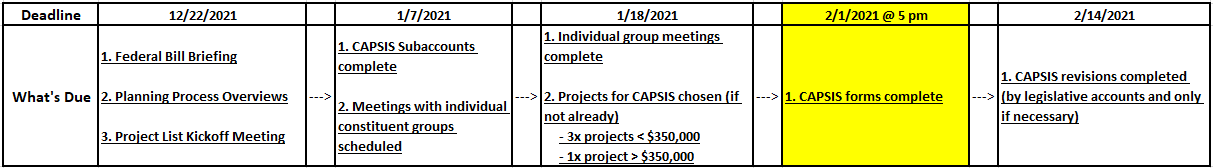 Start 6:30-6:50 (20 Minutes)
Round Table Discussion: Action Items
Open discussion
Review parking lot items 
Action items
Start 6:50-7:30 (40 Minutes)
Resources/Links
https://www.muni.org/Departments/budget/capitalBudgets/2022%20Capital/Web%2020%20-%20Complete%202022%20Capital%20Book.pdf
https://www.muni.org/Departments/OCPD/Planning/AMATS/Pages/default.aspx
https://dot.alaska.gov/stwdplng/cip/stip/